School Skills Are Transferable Skills
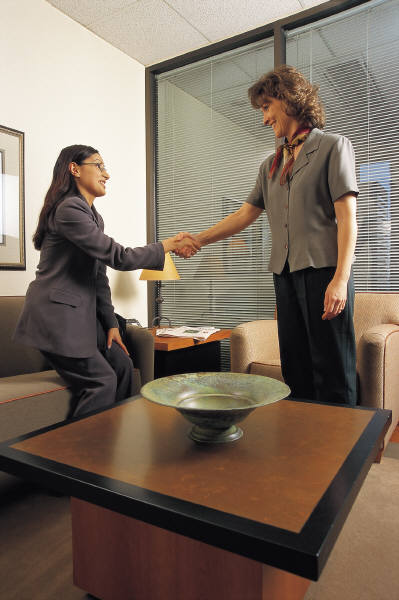 I’m not learning anything important here.

Wait a second, think again.

You will learn communication, teamwork, time management, problem solving and organizational skills.
What’s the point of staying in school?
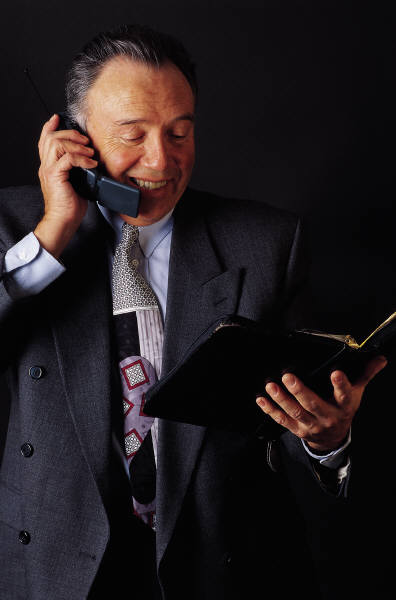 Communication Skills
Giving class presentations

Reading articles and books

Writing essays, short stories and poetry
Communicate! What you do in school
Prepare presentations
Write clear and concise memos, letters and reports
Speak well on issues
Explain your ideas effectively
Ask for help when required
Communicate well with managers and co-workers
Communicate!What you do at work
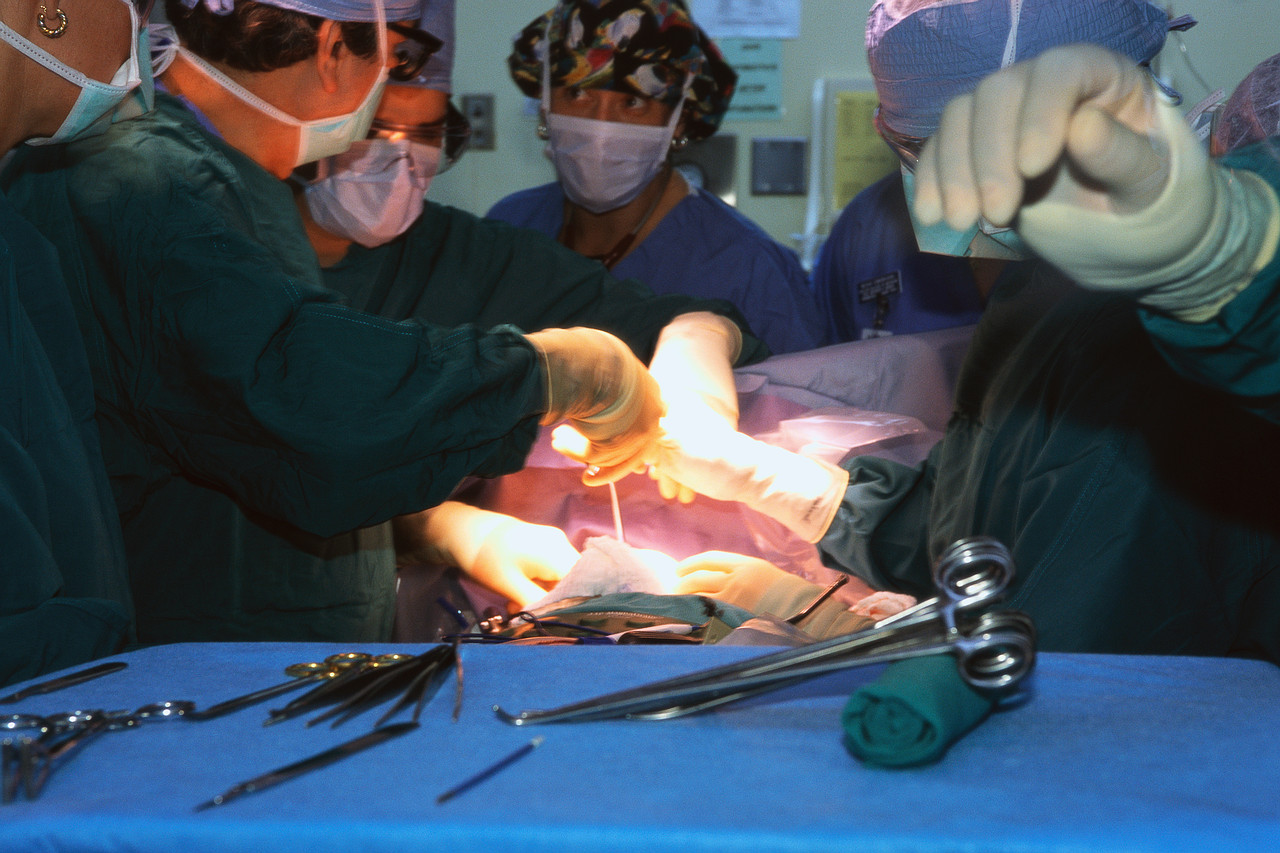 Teamwork Skills
Getting along with your friends

Working with others on projects

Participating in extra curricular activities
Go Team!What you do in school
Be a productive team worker
Accept authority and supervision
View co-workers as equals
Know how to be co-operative and share knowledge
Get along with others
Go Team!What you do at work
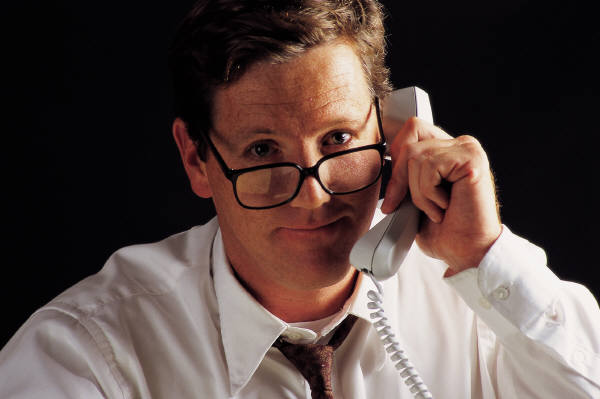 Time Management Skills
Doing homework

Meeting project deadlines

Scheduling your day

Getting to class on time
Where does the time go?What you do in school
Get work done efficiently

Be prepared for meetings

Meet deadlines

Plan schedules and set goals
Where does the time go?What you do at work
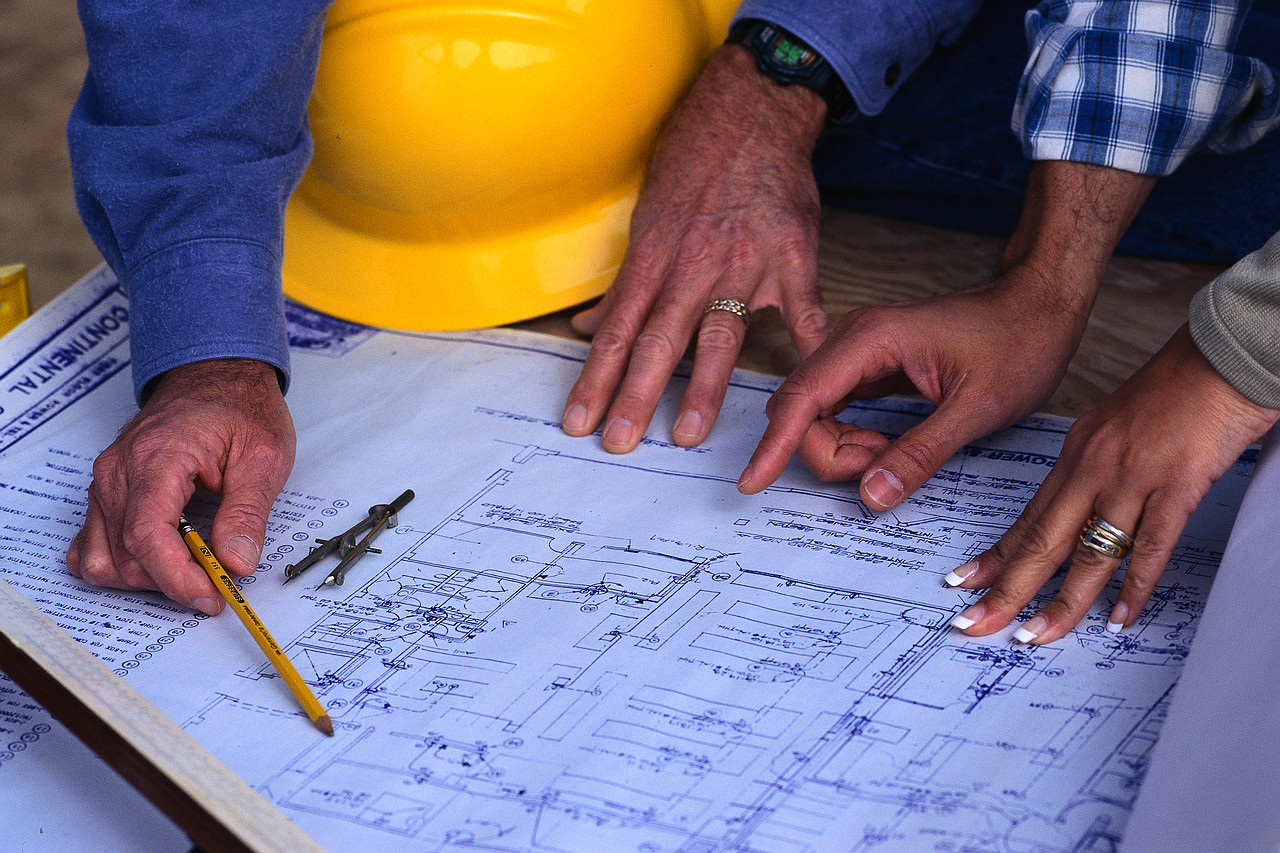 Problem Solving Skills
Analysing information

Understanding problems

Defining problems

Solving problems

Apply results
What’s your problem?What you do in school
Think analytically and clearly about issues

Pinpoint problems

Evaluate situations

Identifying risks

Make informed decisions

Find productive solutions
What’s your problem?What you do at work
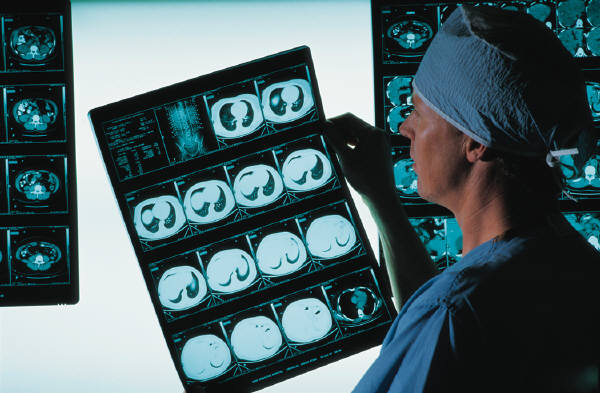 Organizational Skills
Taking notes

Following written and oral instructions

Keeping binders of information

Following a schedule

Setting priorities and goal
Get organized.What you do in school
Keep a neat workplace

Take care of equipment and tools

Keep track of important details

Handle interruptions well

Organize activities to meet deadlines
Get organized.What you do at work